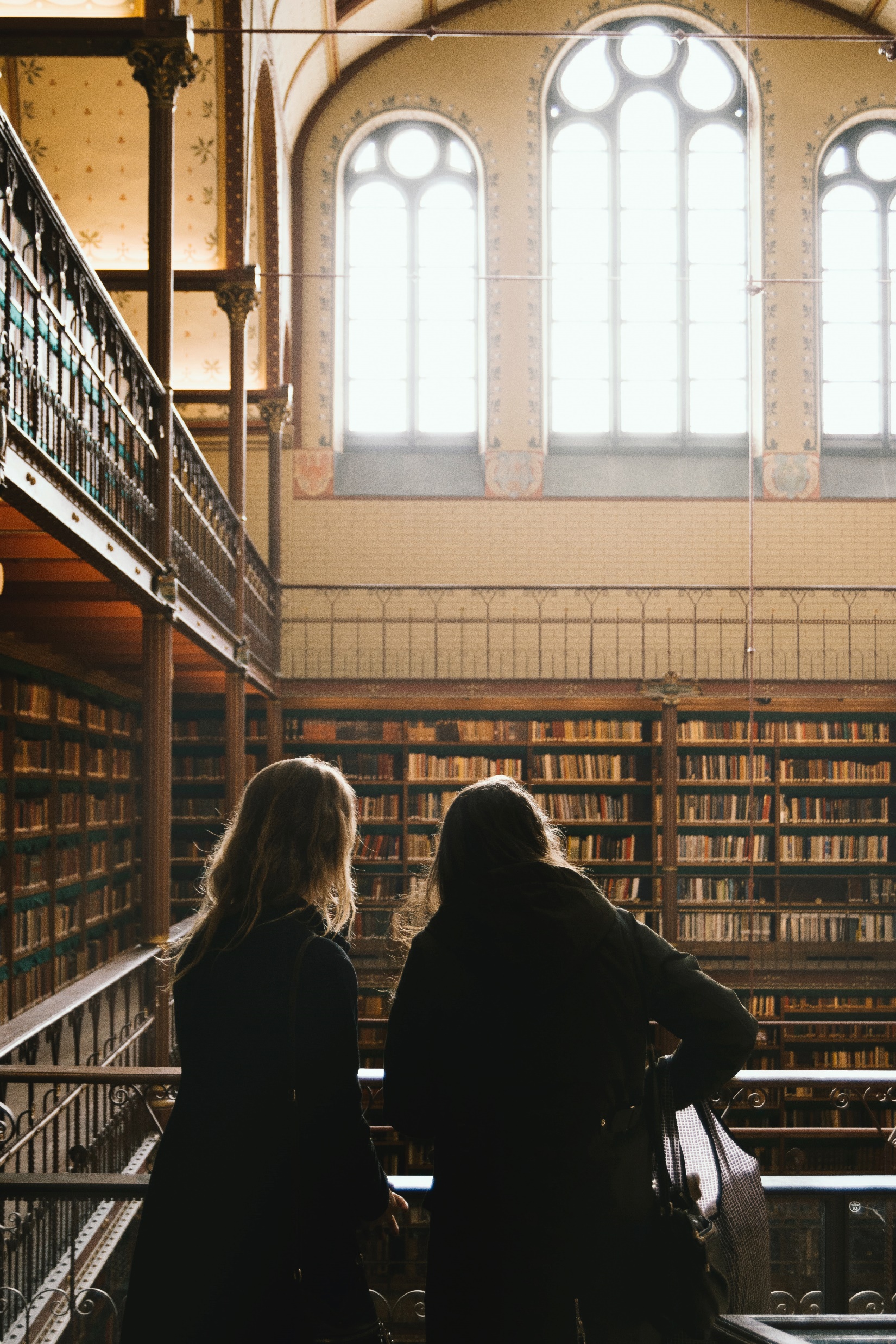 LE MENTORAT POUR LE CHANGEMENT

Session d'information pour les mentors des événements We4Change Changemakers
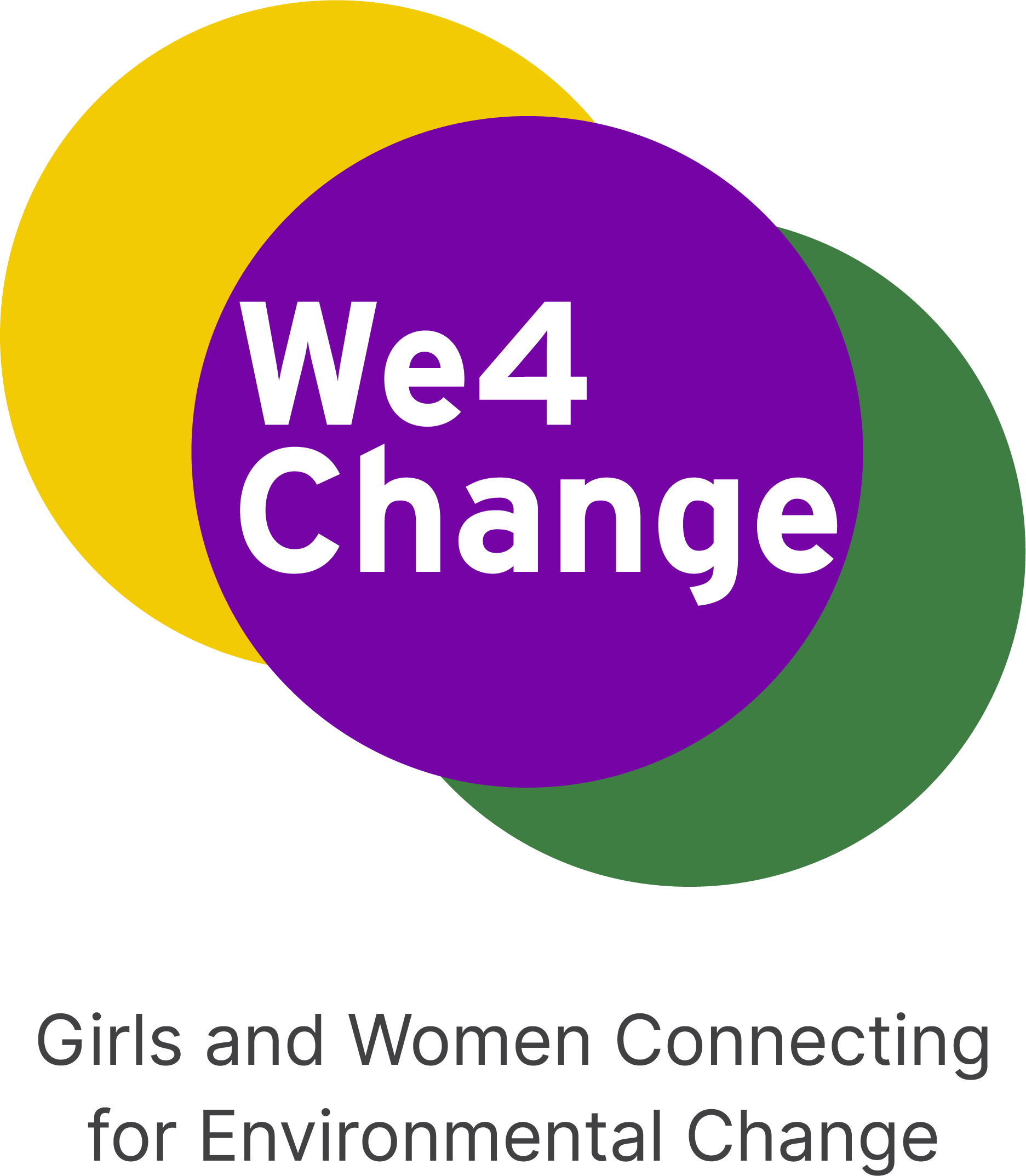 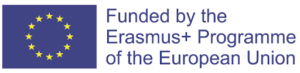 [Speaker Notes: Session de formation et d'information pour les mentors et les entraîneurs
2h15 prévues
Il est préférable de prévoir une réunion de 2h30 pour avoir le temps de répondre à toutes les questions.

Première diapositive : Bienvenue et remerciements à tous, présentez-vous et présentez l'ordre du jour de la journée. 
Mieux présenter le projet We4Change et les événements We4Change changemakers
Expliquez-leur leur rôle pendant les événements
Leur fournir des conseils et des outils pour guider les filles de la meilleure façon possible
Leur permettre de se rencontrer avant les événements
Répondre à toutes leurs questions avant les événements]
À propos de We4Change
Quel est le projet ? - Quels sont les événements organisés par We4Change Changemakers ?
[Speaker Notes: 10 minutes (durée restante 2h05) : Présentation générale du projet et des événements We4Change changemakers]
À propos de We4Change
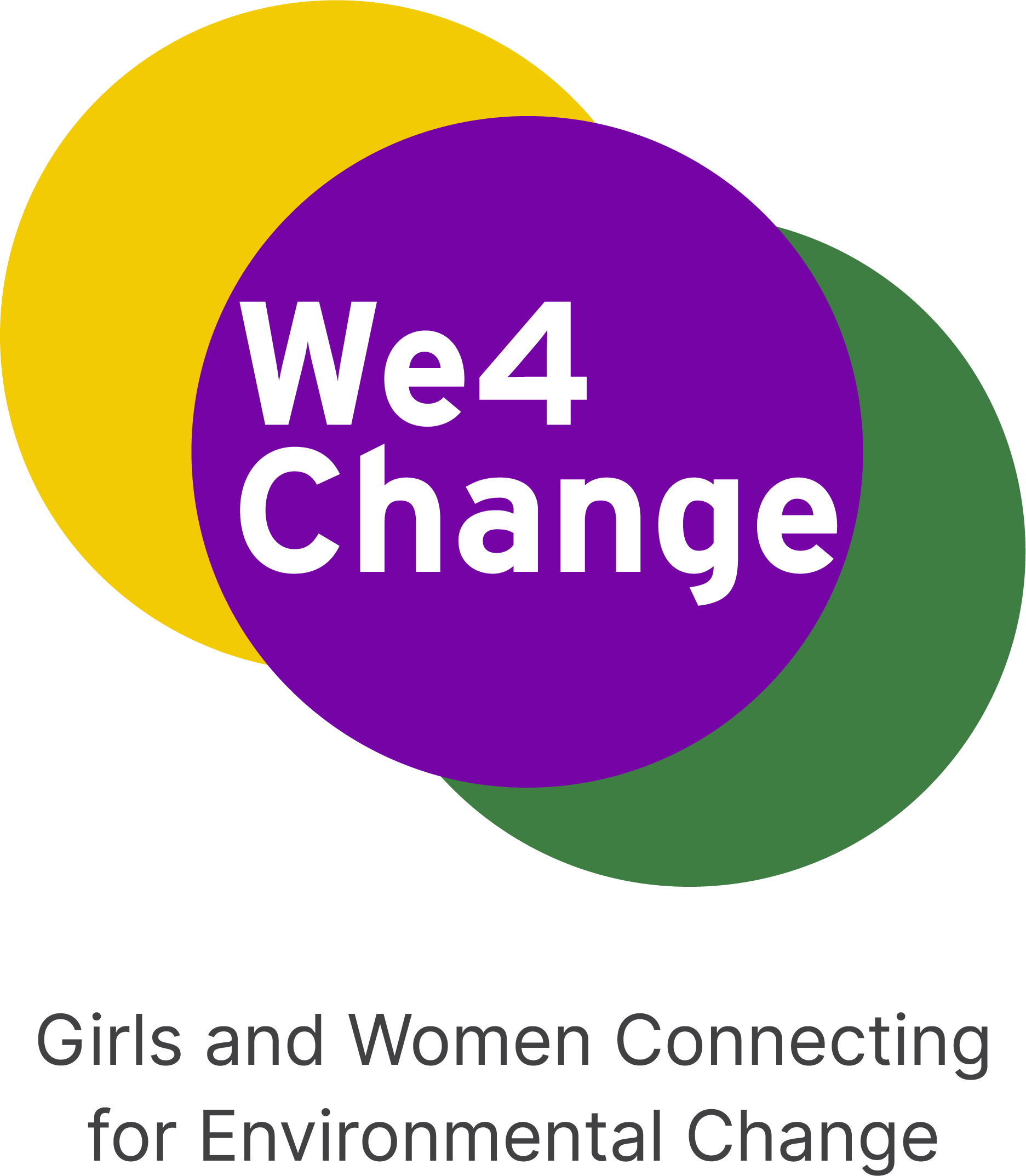 Le projet WE4Change vise à impliquer, connecter et autonomiser les filles et les jeunes femmes issues de communautés défavorisées, en les aidant à prendre confiance en elles, à développer des compétences numériques et d'innovation, à accroître leur engagement civique et à libérer leur potentiel de changement dès leur plus jeune âge.
Le projet est mené par le Digital Leadership Institute, qui travaille avec 4 structures européennes (Tekedu, ZERO, Stimmuli et Empow'Her) pour concevoir le programme des événements We4Change Changemakers (des événements de type hackathon qui rassemblent des femmes adolescentes et adultes).

Il est financé par le programme Erasmus+ de l'Union européenne et vise à contribuer à la stratégie de l'UE en faveur de la jeunesse en adoptant une approche spécifique axée sur les femmes.
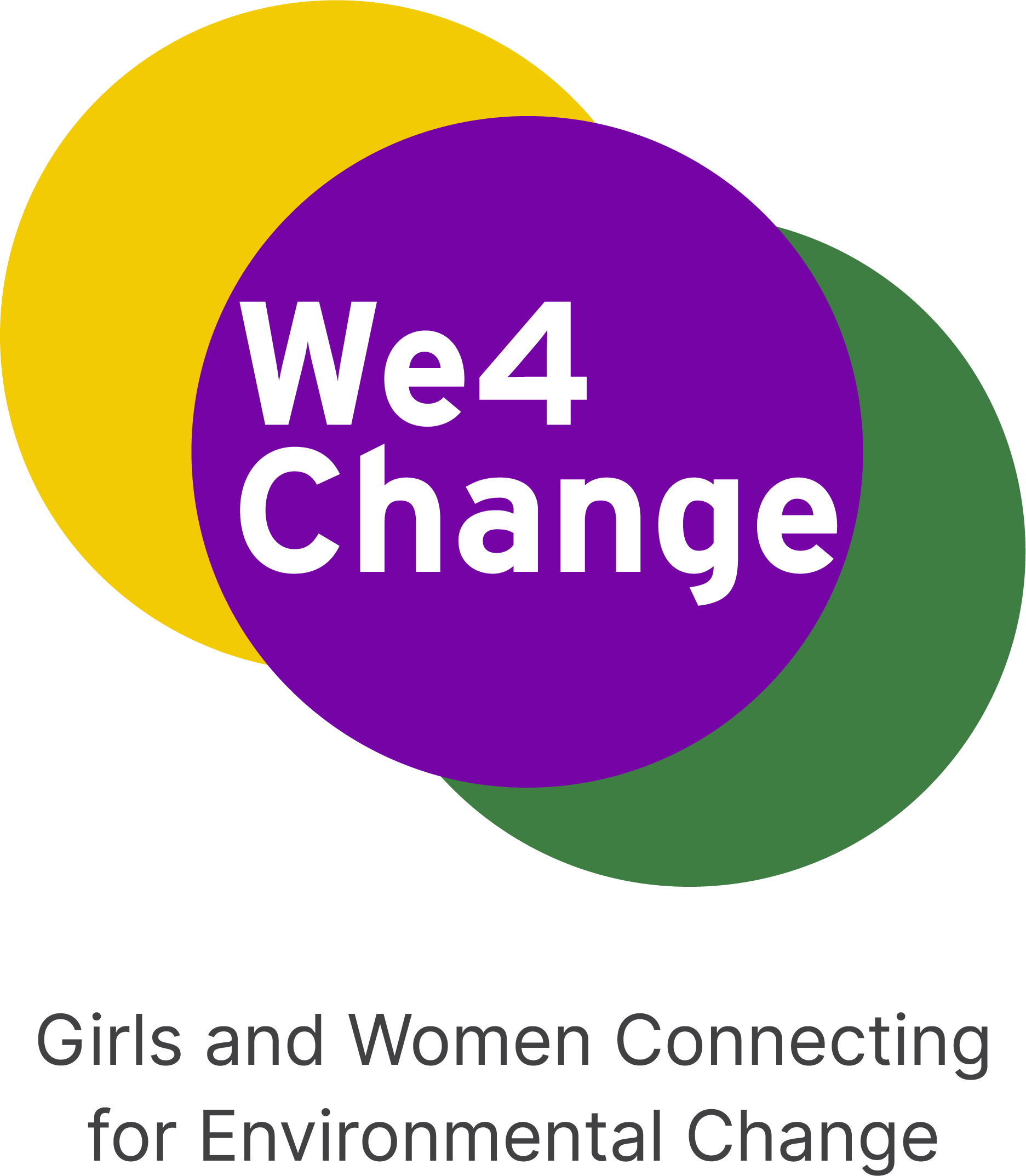 Quels sont les événements We4Changechangemakers ?
Les événements We4Change Changemakers sont des événements de type hackathon qui rassemblent des femmes adolescentes et adultes afin de leur fournir les connaissances, les compétences et les ressources nécessaires et de les aider à développer des solutions pour lutter contre le changement climatique !
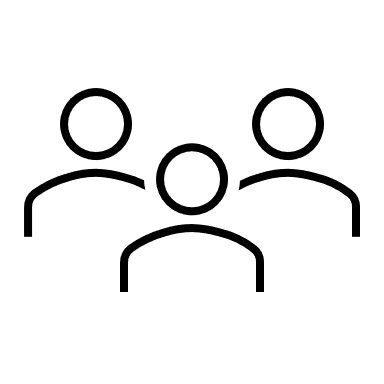 3 événements gratuits conçus pour des groupes de 15 filles et jeunes femmes âgées de 15 à 25 ans ;
Un thème clé par événement : 
Les filles et les femmes au service des villes intelligentes et de la mobilité
Des filles et des femmes pour une énergie propre
Les filles et les femmes pour une consommation durable
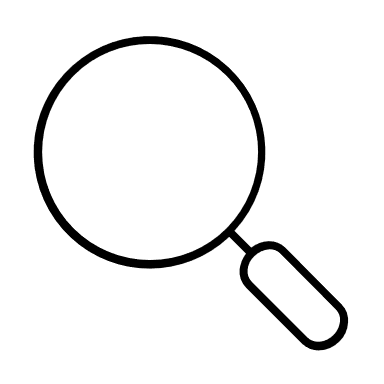 Chaque événement aura une durée de 2 jours et comprendra : 
Ateliers de développement des compétences numériques et de sensibilisation au thème de l'événement ; 
Formation à la réflexion sur la conception ;
Séances d'idéation et de développement de projets ;
La présentation des projets devant un jury de professionnels et d'experts.
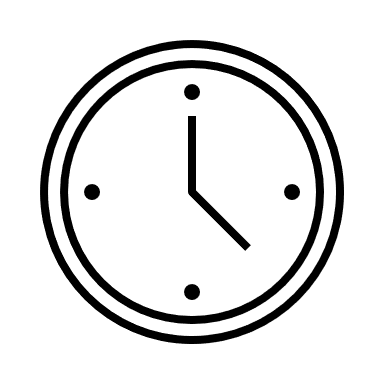 Le calendrier des événements
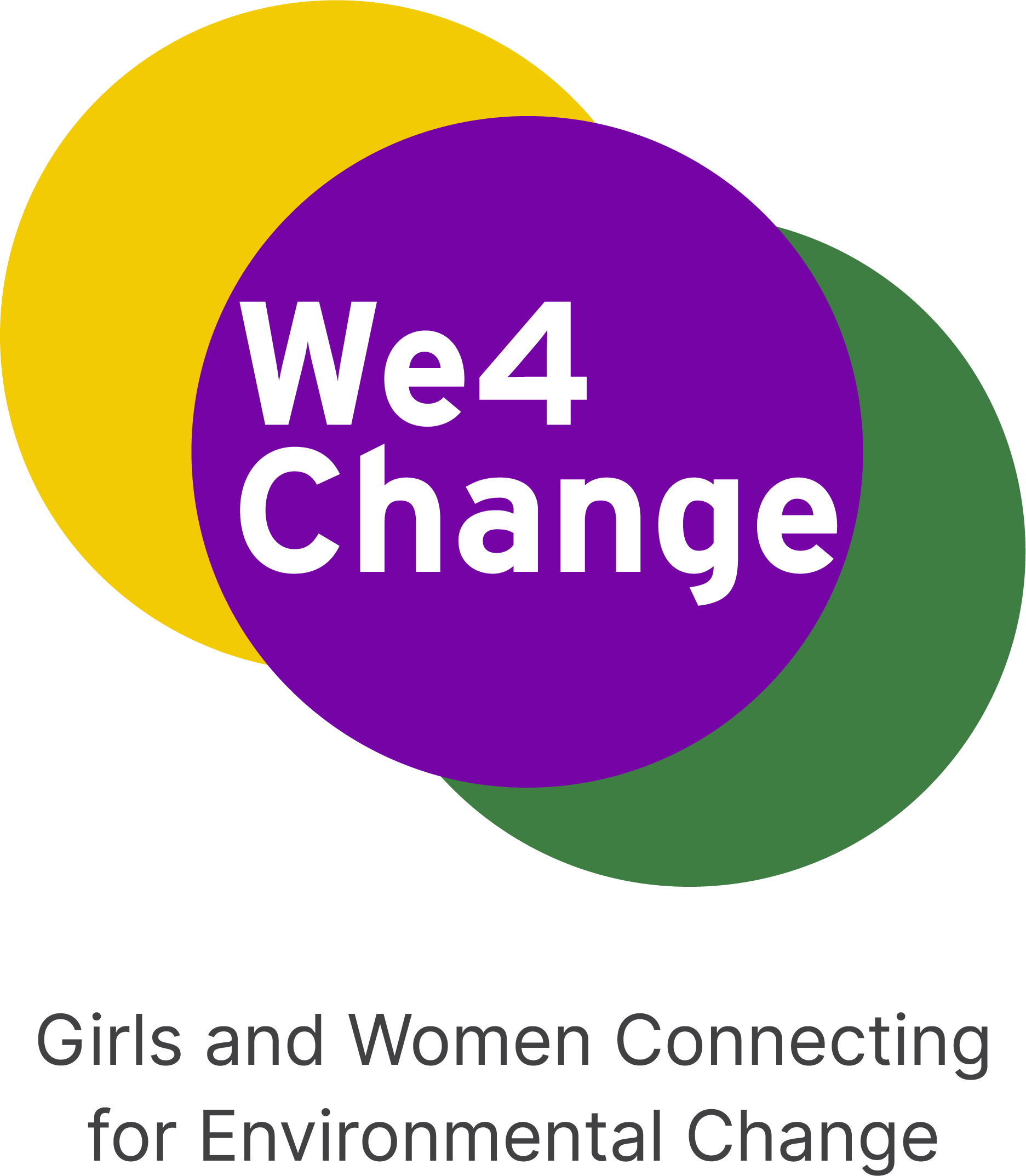 JOUR 1
JOUR 2
9:30 - 10:00, Inscription et café
9:30 - 10:00, Inscription et café
10:00 - 11:30
Introduction au thème de l'événement
10:00 - 12:00
Atelier 3
11:30 - 1:30
Atelier 1 (numérique)
Pause déjeuner
1:00 - 5:00
Travail de projet avec des coachs et des mentors
1:00 - 5:00
Travail de projet avec des coachs et des mentors
Pause déjeuner
2:00 - 3:00
Proposition de projet et idéation
3:00 - 5:00
Atelier 2 (Design Thinking)
5:00 - 7:00
Travail de projet
17:00 - 18:00, Présentation du jury
6:00, Discours d'ouverture
Dîner
Dîner de réseautage
Votre rôle en tant que mentor et de coach
Accompagner les filles et les jeunes femmes lors des événements We4Change changemakers
[Speaker Notes: 45 minutes (55 minutes passées, 1h20 restante) : Icebreaker + revue détaillée de leurs rôles durant la journée et des objectifs de leur mentorat.]
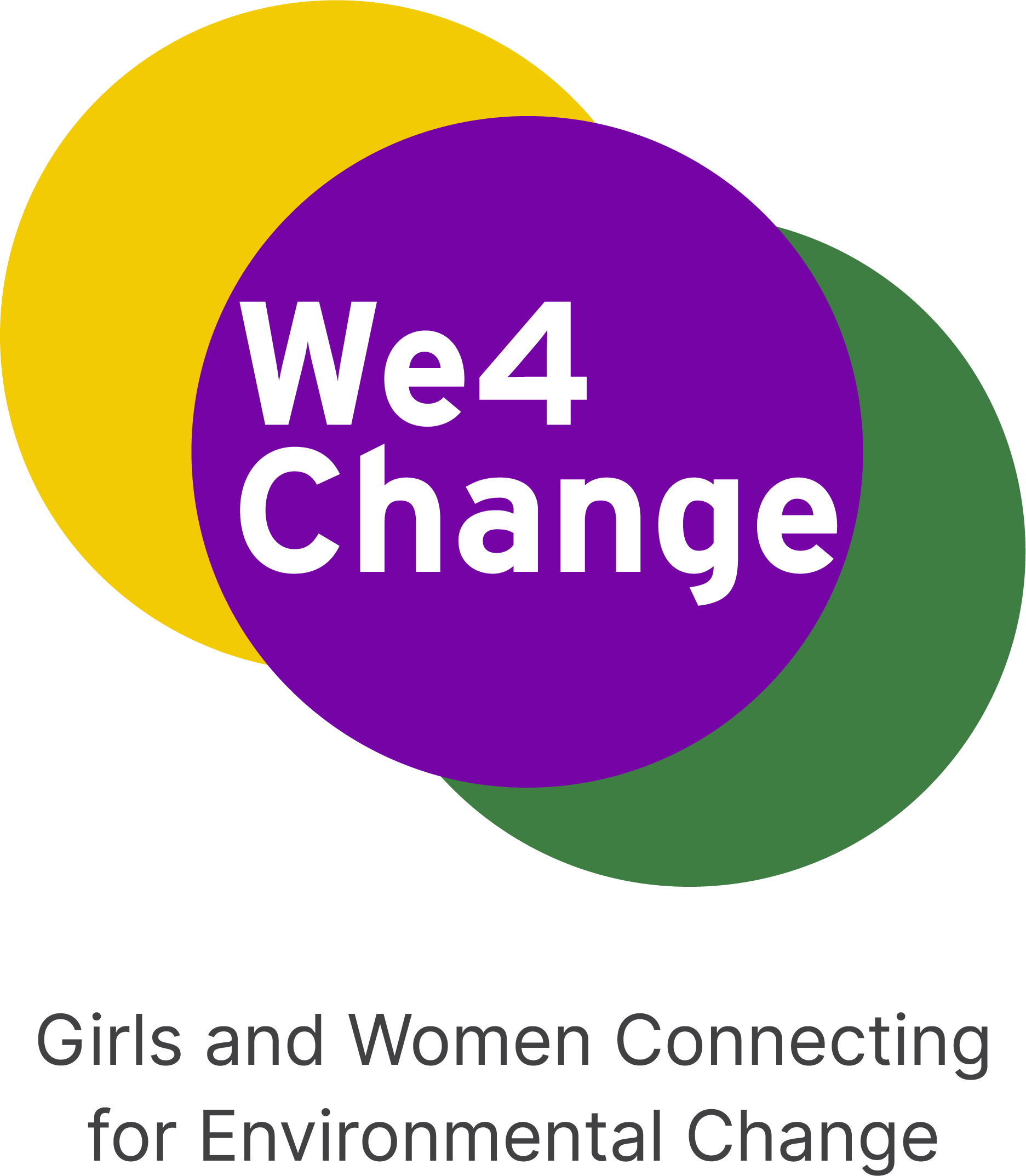 Tout d'abord, faisons connaissancese connaître !
1.
Tout d'abord, mettez à jour le nom de votre Zoom avec :
🡪 Votre nom
🡪 Votre super pouvoir (ex : expertise, profession, passion, etc)
Puis, un par un, partagez :
🡪 Votre nom
🡪 Votre super pouvoir
🡪 Quelle est la principale chose que vous aimeriez transmettre aux filles et aux femmes qui participent aux événements ?
2.
[Speaker Notes: 20 minutes : Brise-glace 

Environ 15 participants (pour la session pilote qui réunira les mentors des 5 pays, environ 50 participants 🡪 à organiser en petits groupes de 10 personnes). 

1- Invitez-les à mettre à jour leur nom sur Zoom avec leur super pouvoir (xx expert, super entrepreneur, changemakers, etc.)
2- Faisons un rapide tour de table (1min/personne), en commençant par les hôtes : Partagez votre nom, votre super-pouvoir, quelle est la principale chose que vous aimeriez transmettre aux filles et aux femmes qui assistent aux événements ?]
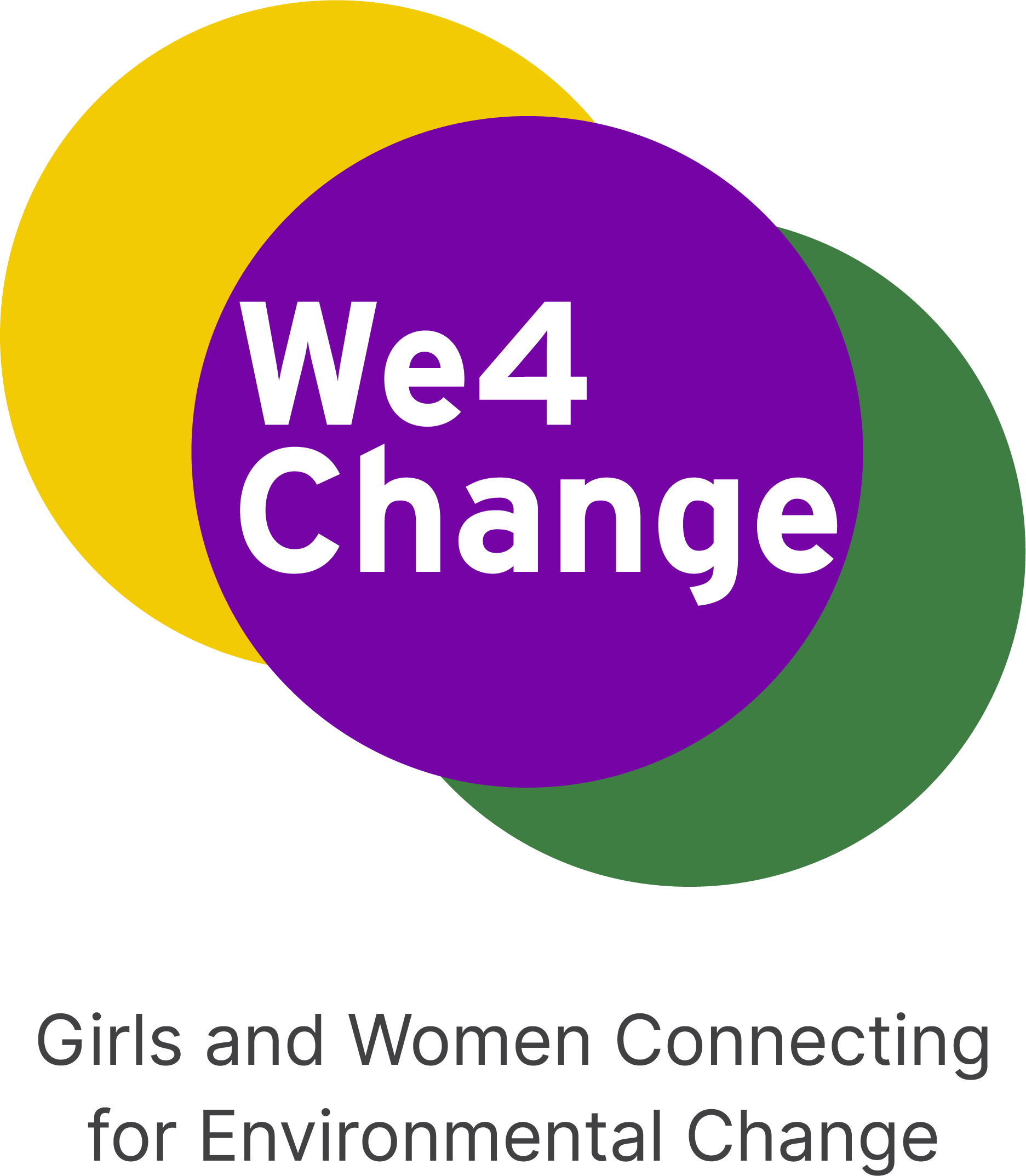 Votre rôle de mentor
Au cours de la première journée, les participants disposeront d'un moment consacré aux propositions de projets et à l'idéation. Ils sélectionneront les projets sur lesquels ils souhaitent travailler et seront divisés en groupes en conséquence. 
En tant que mentor et coach, votre rôle sera de soutenir et de guider les participants pendant le développement de ces projets (le jour 2, pendant 4 heures). Vous passerez d'un groupe à l'autre pour :
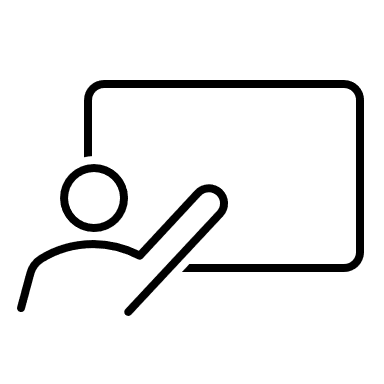 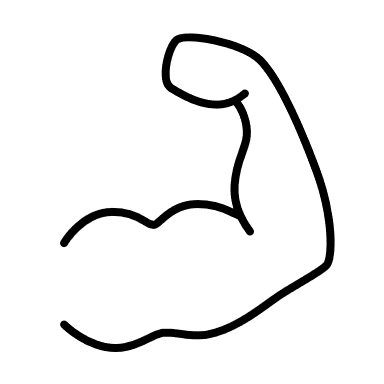 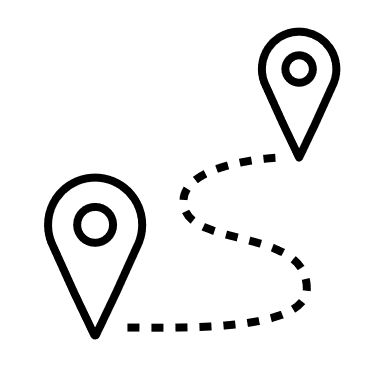 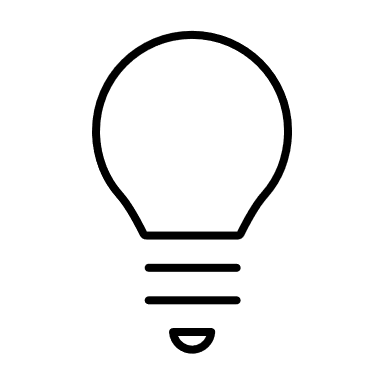 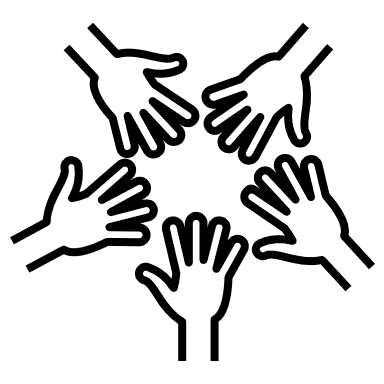 Les guider dans le développement et les prochaines étapes de leur projet
Les rassurer et leur donner confiance dans le développement de leur projet
Mieux comprendre leur idée
Les aider à travailler en groupe
Les préparer à la présentation devant le jury
Auparavant, ils auront développé leurs compétences numériques et participé à des ateliers sur le thème de l'événement et le design thinking. Si vous n'avez pas pu assister à ces sessions, nous nous assurerons de vous envoyer le contenu à l'avance.
[Speaker Notes: Plus de détails sur leur intervention pendant la journée : 
Quand : Jour 2, pendant 4 heures
Quels sont les objectifs ? Leur rôle sera de : 
Mieux comprendre leurs idées et les encourager à approfondir leur réflexion
Les aider à travailler en groupe
Les rassurer et leur donner confiance dans le développement de ce projet
Les guider dans le développement et les prochaines étapes de ce projet
Les préparer à la présentation devant le jury

Comment ? Ils iront de groupe en groupe et leur apporteront leur propre expertise.
Qu'auront fait les participants avant cette session ? Cf. diapositive 5 avec la planification de l'événement : 
Atelier pour développer leurs connaissances sur un sujet numérique
Atelier pour développer leurs connaissances sur le thème de l'événement lié au changement climatique
Atelier sur la pensée design
Moment d'idéation et de définition des groupes

L'événement portera sur les thèmes suivants : 
1. les filles et les femmes pour les villes intelligentes et la mobilité
2. les filles et les femmes pour une énergie propre
3. les filles et les femmes pour une consommation durable]
Faites part de vos réflexions
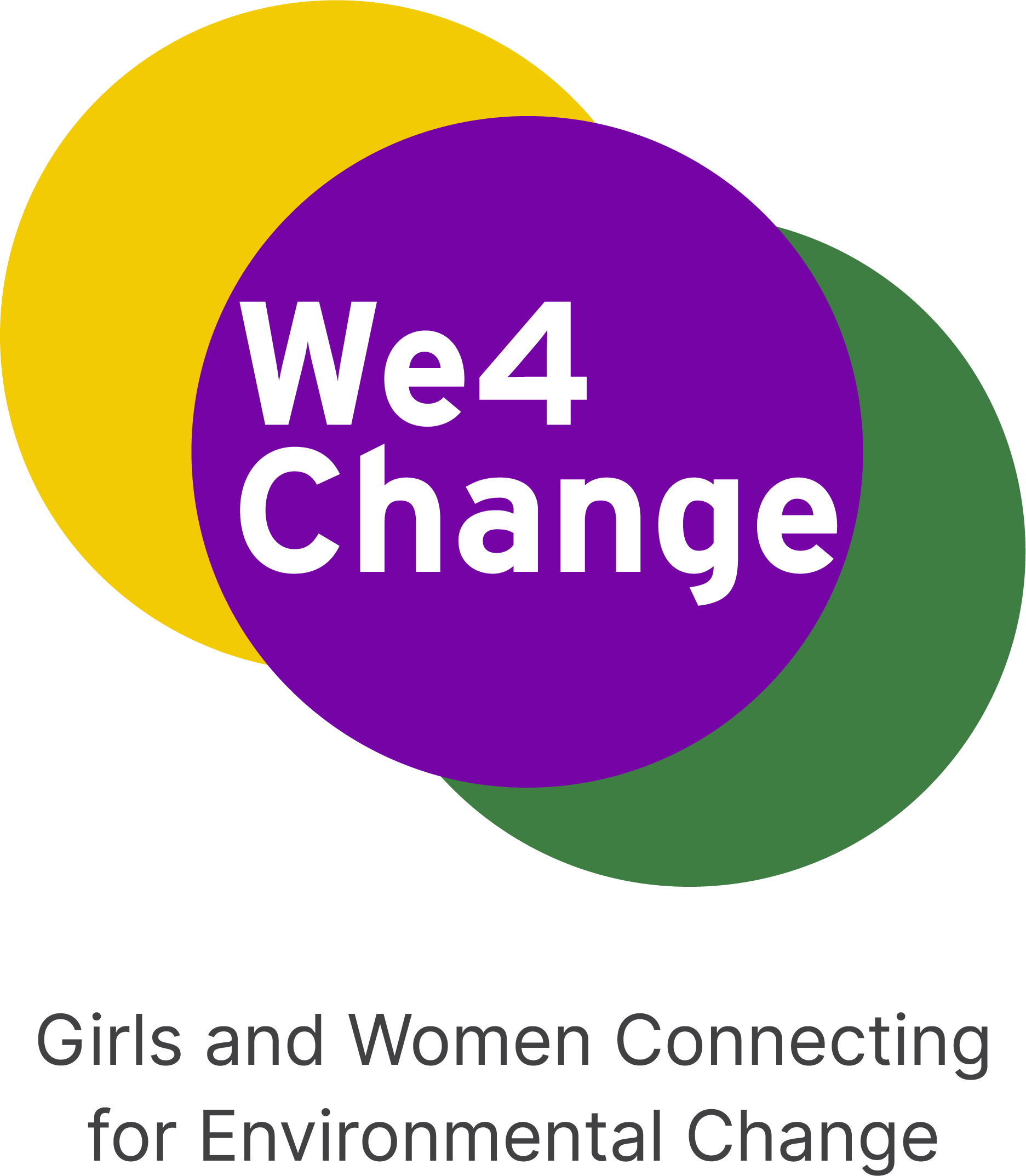 Selon vous, quelles sont les principales caractéristiques d'un bon mentor ? 

Qu'est-ce qu'un bon mentor ?
[Speaker Notes: 7 minutes : Échange

Encouragez-les à partager leurs réflexions : selon eux, quelles sont les principales caractéristiques d'un bon mentor ? Qu'est-ce qu'un bon mentor ? Ils peuvent donner des mots-clés, des qualités, parler des éléments indispensables à une relation entre un mentor et un mentoré, etc.]
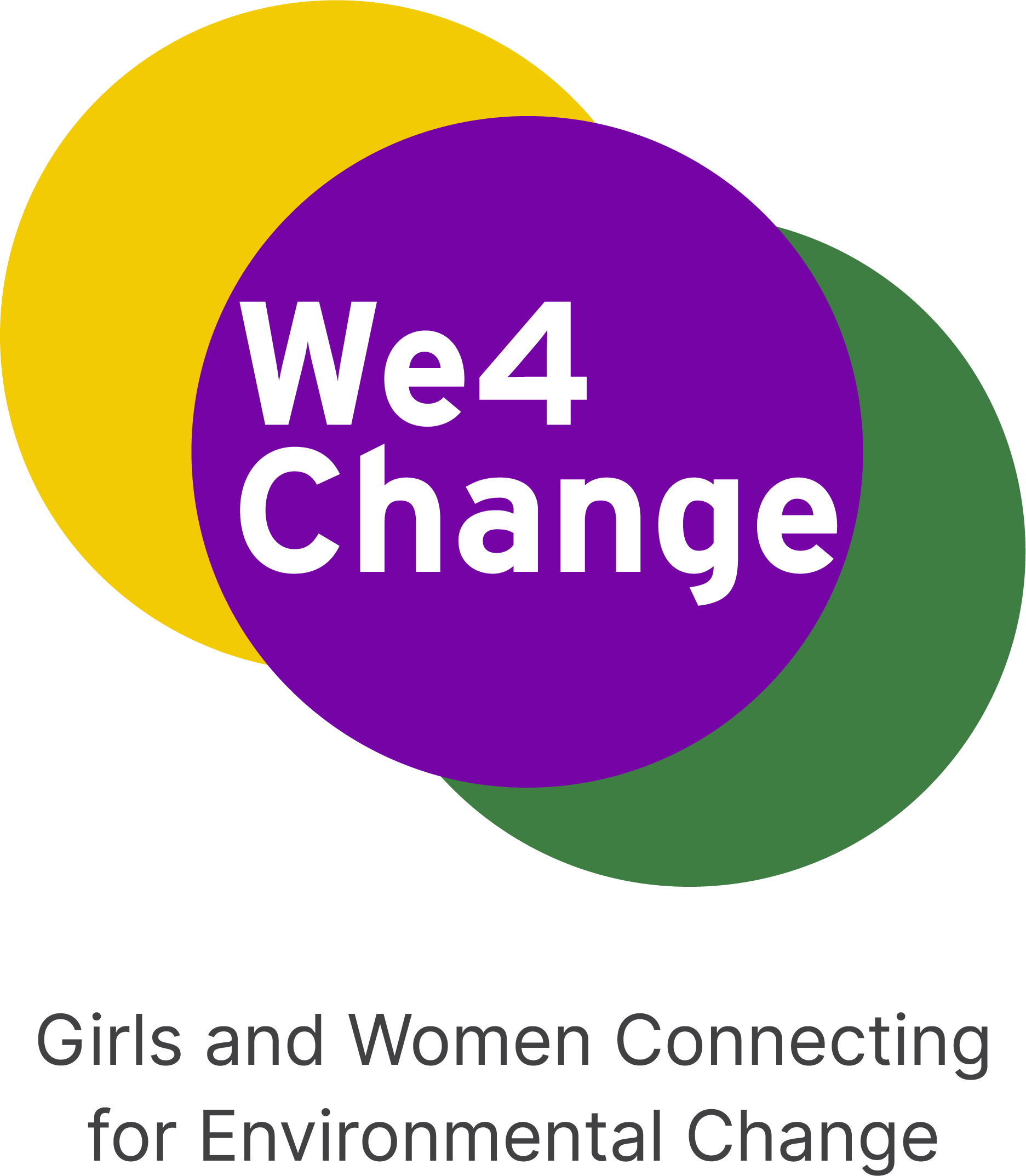 3 éléments clés pour vous aider à faire du mentorat pendant les événements
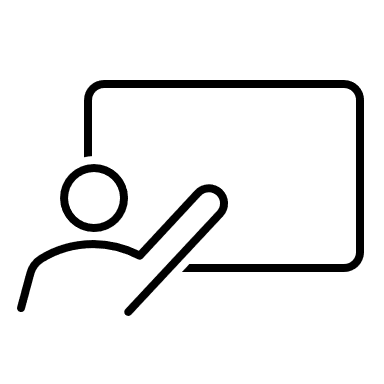 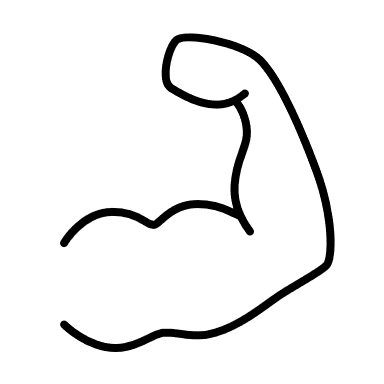 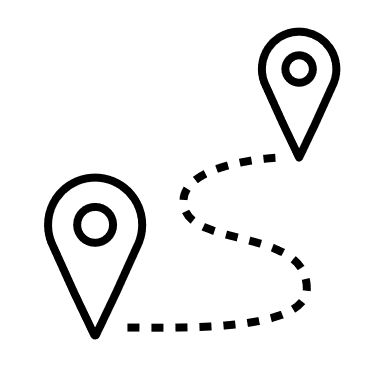 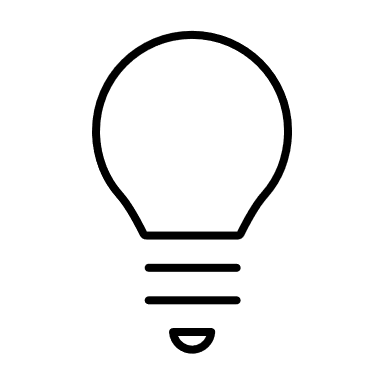 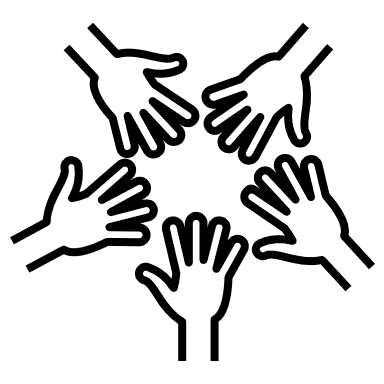 Les guider dans le développement et les prochaines étapes de leur projet
Les rassurer et leur donner confiance dans le développement de leur projet
Mieux comprendre leur idée
Les aider à travailler en groupe
Les préparer à la présentation devant le jury
Trouver la bonne posture

Quelle posture adopter pour créer un environnement sûr permettant aux filles et aux jeunes femmes de se sentir en confiance et à l'abri des jugements ?
Paraphrase et question

Comment les guider dans l'identification des prochaines étapes de leur projet ? - Comment les préparer à la présentation devant le jury ?
Écouter avec attention

Comment écouter activement les idées du mentoré ? - Comment les aider à travailler en collaboration ?
+ de ressources sur la préparation d'un bon argumentaire !
[Speaker Notes: En résumé : aujourd'hui, nous allons leur fournir des outils et des ressources pour atteindre les 5 objectifs, ainsi que des ressources pour la suite. 

L'ordre du jour d'aujourd'hui : 3 outils clés pour les aider à faire du mentorat pendant les événements. 

Nous les passerons tous en revue et nous leur donnerons des conseils. Bien entendu, tous ces outils et conseils sont subjectifs et ouverts à la discussion ! Encouragez-les à partager leurs pensées et leurs réactions dans le chat, et assurez-vous de les prendre en compte lors de la présentation.]
RUPTURE !
Rendez-vous dans 5 minutes !
[Speaker Notes: 5 minutes (1h passée, 1h15 restante) : Pause !]
Trouver la bonne posture
Quelle posture adopter pour créer un environnement sûr permettant aux filles et aux jeunes femmes de se sentir en confiance et à l'abri des jugements ?
[Speaker Notes: 15 minutes (1h15 passées, reste : 1h)]
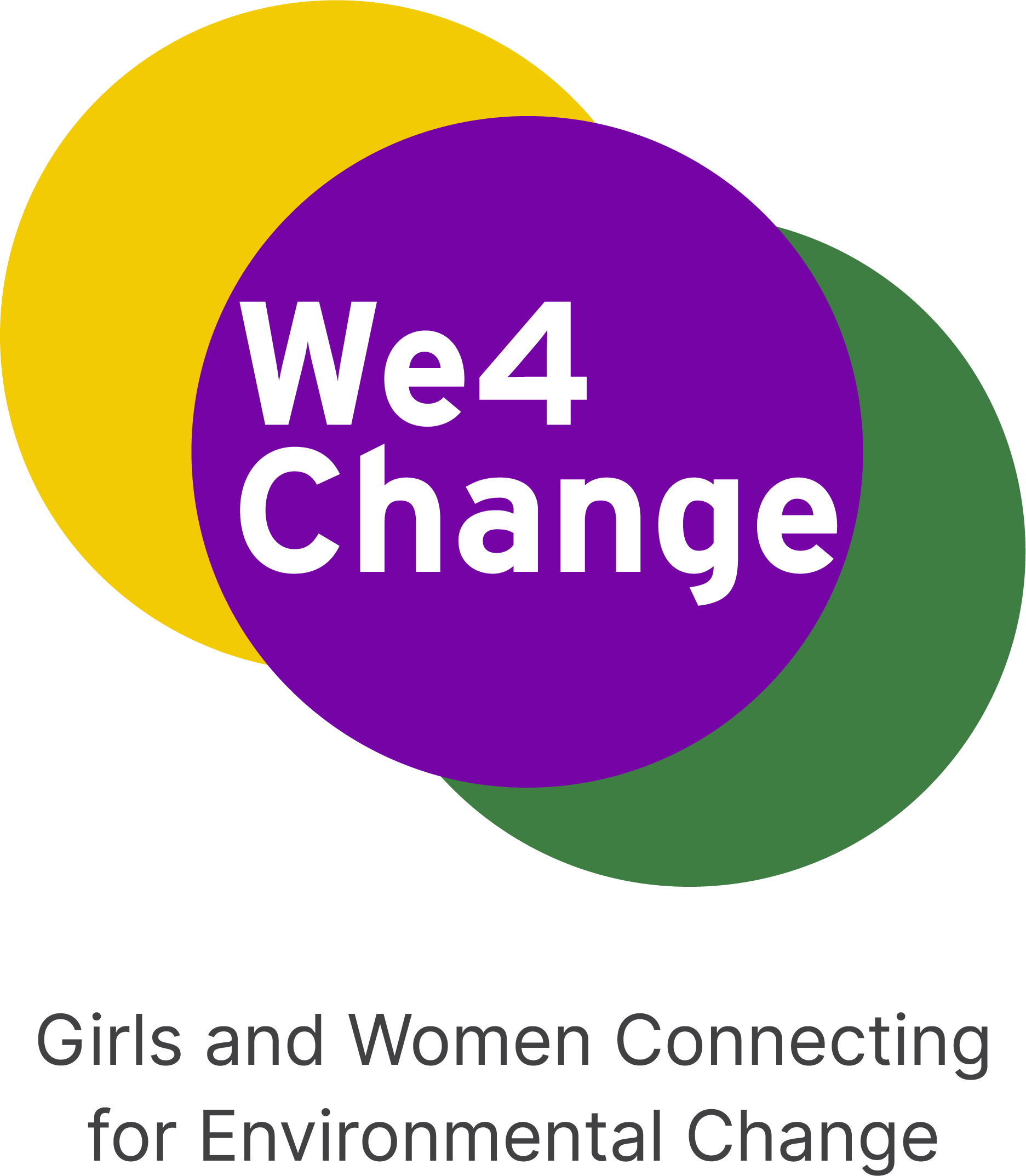 Trouver la bonne posture
Edgar Schein (théoricien du management) a identifié 3 types d'interactions et de postures adoptées par les aidants, que l'on retrouve dans une relation mentor/mentoré :
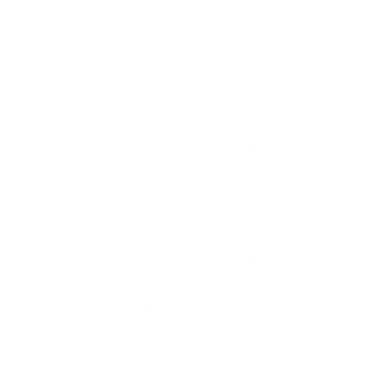 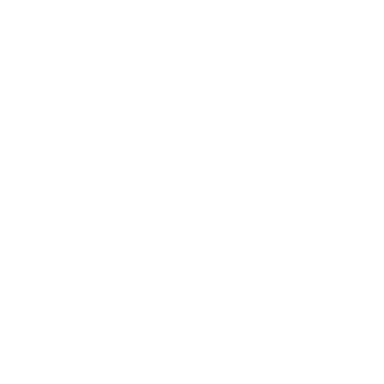 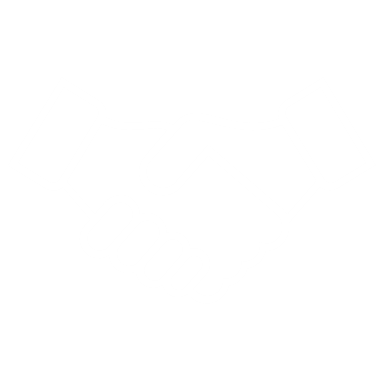 L'expert
fournit des informations ou intervient et résout le problème
Le médecin
prescrit une solution à suivre par le mentoré
Le consultant en processus
s'efforce d'amener le mentoré à trouver une solution
[Speaker Notes: 5 minutes : L'approche d'Edgar Schein en matière d'interactions dans le cadre de la relation d'aide

Edgar Schein (voir biographie ci-dessous) a étudié la relation d'aide dans le domaine du conseil et propose des conseils dans son livre Helping : How to Offer, Give and Receive Help (2011).

Chaque approche semble adaptée à des situations différentes :

Expert :
L'expert est sollicité pour effectuer une tâche spécifique ou résoudre un problème spécifique. L'expert est nécessaire lorsque le mentoré a diagnostiqué et identifié le problème lui-même et qu'il a besoin d'aide pour mettre en œuvre une solution.

Médecin :
Similaire à l'expert, mais doté de pouvoirs de diagnostic supplémentaires. Dans ces situations, le mentoré se présente au consultant avec des symptômes, sans en connaître la cause. 


Le consultant en processus : 
Plutôt que d'essayer de fournir une solution ou de diagnostiquer le problème de l'extérieur, il place la responsabilité sur les mentorés eux-mêmes. Ce sont eux qui connaissent le mieux l'idée et le problème qu'ils souhaitent résoudre dans ce contexte, et qui peuvent avoir une bien meilleure idée de ce qui fonctionnera ou ne fonctionnera pas.
Contrairement aux modèles d'aide de type "expert" ou "médecin", la personne guidée continue à s'approprier le processus et ne s'en décharge pas sur la personne qui l'aide. C'est le problème du mentoré, le consultant se contente de l'aider à trouver une solution viable. 


Biographie :

Edgar Schein est professeur émérite de gestion à la Society of Sloan Fellows et professeur émérite à la MIT Sloan School of Management.
Schein étudie la culture organisationnelle, le processus de consultation, le processus de recherche, la dynamique de carrière et l'apprentissage et le changement au sein de l'organisation. Dans Career Anchors, troisième édition (Wiley, 2006), il montre comment les individus peuvent diagnostiquer leurs propres besoins en matière de carrière et comment les managers peuvent diagnostiquer l'avenir des emplois. Ses recherches sur la culture montrent comment les cultures nationales, organisationnelles et professionnelles influencent les performances organisationnelles (Organizational Culture and Leadership, quatrième édition, 2010). Dans Process Consultation Revisited (1999) et Helping (2009), il analyse la manière dont les consultants travaillent sur les problèmes des systèmes humains et la dynamique du processus d'aide. Schein a rédigé deux études de cas culturelles : "Strategic Pragmatism : The Culture of Singapore's Economic Development Board" (MIT Press, 1996) et "DEC is Dead ; Long Live DEC" (Berett-Kohler, 2003). Son Corporate Culture Survival Guide, deuxième édition (Jossey-Bass, 2009) explique aux managers comment traiter les questions culturelles au sein de leur organisation.
Schein est titulaire d'une licence de l'université de Chicago, d'une licence et d'une maîtrise en psychologie sociale de l'université de Stanford et d'un doctorat en psychologie sociale de l'université de Harvard. 


Ressources : 
Edgar H. Schein | MIT Sloan
Êtes-vous l'expert, le médecin ou le responsable du processus ? | Leader's Beacon : Knowledge is Power (leadersbeacon.com)
Comment vous pouvez aider - Consultation du processus - deparkes
Exploration du rôle d'aide du consultant - Results Map® (en anglais)
Aider : Comment offrir, donner et recevoir de l'aide : Edgar H. Schein : 8601400277584 : Amazon.com : Livres]
Et vous ?
Avez-vous l'habitude d'adopter une posture particulière ?

Quelle serait la meilleure posture à adopter dans le cadre d'un mentorat, selon 
pour vous ? 

Pensez-vous 
autres approches ?
[Speaker Notes: 10 minutes : 5 minutes d'échange en petits groupes et 5 minutes de partage dans la salle principale

Et vous : comment vous comportez-vous habituellement ? Quelle serait la meilleure posture à adopter dans le cadre d'un mentorat ? Pensez-vous à d'autres approches ?

Selon Schein, la meilleure posture dans le processus de conseil est celle du consultant. Elle responsabilise la personne guidée car elle est impliquée dans le processus d'identification du problème et de la solution. À l'avenir, elle permettra au mentoré de mieux faire face aux difficultés. Pour adopter cette posture, le consultant en processus doit accepter le fait que la décision finale sera prise par la personne guidée et doit pratiquer l'écoute active (voir le point suivant).]
Écouter avec attention
Comment écouter activement les idées du mentoré ? - Comment les aider à travailler en collaboration ?
[Speaker Notes: 25 minutes (1h40 passées, 35 minutes restantes)]
Adopter cette posture grâce à l'écoute générative
Dans le cadre de son travail autour de la Théorie U, l'auteur Otto Scharmer a identifié 4 niveaux auxquels nous écoutons nos interlocuteurs.
3.
4.
2.
1.
Téléchargement
Recherche d'informations pour confirmer ce que l'on sait déjà ou ce à quoi on s'attend
Faits
Recherche d'informations différentes de celles que nous connaissons
Empathique
Commencer à s'intéresser à la personne à qui l'on parle, et pas seulement aux faits qu'elle apporte
Génératrice
Écouter pour créer sans que notre personnalité n'entrave les résultats
[Speaker Notes: 7 minutes : L'écoute générative d'Otto Scharmer


Le téléchargement : Il s'agit de la forme d'écoute la plus basique et la plus habituelle. Elle est très directe et ne se produit généralement que lorsque l'individu est familier avec ce qu'il entend ou ce qu'on lui dit, et n'écoute donc que pour confirmer ce qu'il sait déjà ou son opinion actuelle, qui ne changera probablement pas. Tout ce qu'il entend est projeté sur des idées préconçues de la situation et reflète le passé plutôt que le moment présent. 
L'écoute factuelle : Il s'agit de l'étape suivante, qui implique d'écouter avec un esprit totalement ouvert et sans aucune présomption ni jugement préalable. Les personnes qui pratiquent l'écoute factuelle sont attentives aux nouvelles idées et données, et acceptent toute différence par rapport à ce qu'elles savent déjà. Le résultat est que leurs opinions ou leurs points de vue sur une situation peuvent être modifiés par de nouvelles informations qui leur sont désormais accessibles. Cette méthode convient aux scientifiques ou aux personnes en situation d'analyse, mais elle n'est pas encore adaptée aux personnes qui doivent être plus visionnaires, telles que les dirigeants.
L'écoute empathique : L'écoute empathique requiert un niveau d'écoute encore plus profond et nécessite que l'individu concerné ait un certain niveau d'intelligence émotionnelle. Il s'agit de la capacité à se connecter véritablement avec la personne écoutée et à voir le monde, la situation, le sujet ou l'opinion comme elle le fait, à travers ses yeux, ce qui lui permet d'établir un lien émotionnel avec l'orateur. Cela permet à l'auditeur d'avoir d'autres perspectives qui peuvent l'aider à sculpter et à définir sa prise de décision. 
L'écoute générative : Il s'agit du niveau d'écoute le plus élevé, le plus informatif, et d'une compétence très importante à acquérir pour les dirigeants. Il exige de l'individu qu'il se connecte au meilleur avenir possible, un avenir émergent et en développement, ou des avenirs possibles. Il en résulte un changement profond et un sentiment de connaissance vraiment profond. Cela peut être utilisé pour envisager le développement individuel, mais aussi pour concevoir et planifier le changement organisationnel. 

Biographie : 
Otto Scharmer est maître de conférences à la MIT Sloan School of Management et cofondateur du Presencing Institute. Il préside le programme IDEAS du MIT pour l'innovation intersectorielle et a introduit le concept de "presencing" (apprentissage à partir de l'avenir émergent) dans ses livres à succès Theory U et Presence (ce dernier en collaboration avec Peter Senge et d'autres auteurs). Son dernier ouvrage, The Essentials of Theory U, résume les principes fondamentaux et les applications du changement de système basé sur la prise de conscience.
Dr. C. Otto Scharmer | Otto Scharmer


Ressources : 
Les 4 niveaux d'écoute d'Otto Scharmer : Mieux écouter - The World of Work Project
Quatre niveaux d'écoute (businessballs.com)]
Pratiquez l'écoute générative
Par groupes de 2, écoutez activement votre binôme pendant 5 minutes d'affilée, sans l'interrompre.
 
Partagez vos réflexions à la fin de l'exercice !
[Speaker Notes: 15 minutes : En salle de réunion et par groupes de deux. Chaque participant devra parler pendant 5 minutes d'affilée sans être interrompu par son partenaire, qui l'écoutera activement. Et inversement. 

Répondez à la question : Pourquoi aimeriez-vous être un mentor ?

De retour dans la salle principale à la fin de l'exercice, encouragez-les à partager leurs réflexions sur cette théorie. Cela leur rappelle-t-il quelque chose ? Comment réfléchissent-ils à ce sujet ? Ont-ils déjà fait l'expérience de l'écoute générative ? Comprennent-ils la différence avec l'empathie ?]
Utiliser ces outils pour encourager la collaboration
Vous pouvez utiliser ces outils et théories pour encadrer les filles et les jeunes femmes qui participent aux événements, mais pas seulement ! Vous pouvez également essayer de les leur transmettre et vous assurer qu'elles les appliquent au sein de leurs groupes. 

En effet, ce format permet d'identifier différents points d'attention :
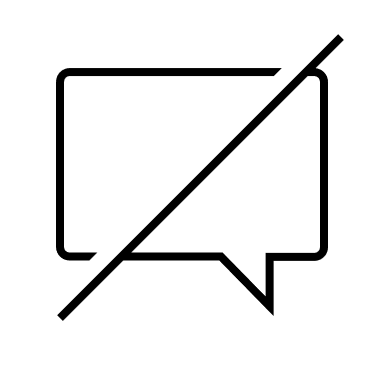 Certains participants sont intimidés par le groupe et ne se sentent pas assez sûrs d'eux pour partager leurs idées ;
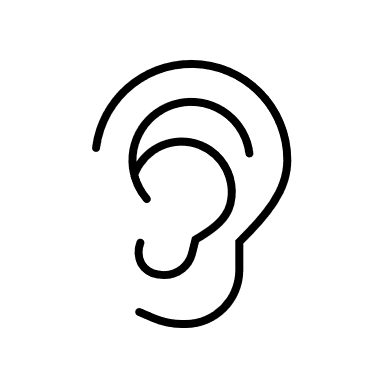 Certains participants n'écoutent pas ou ne prennent pas en compte les idées des autres ;
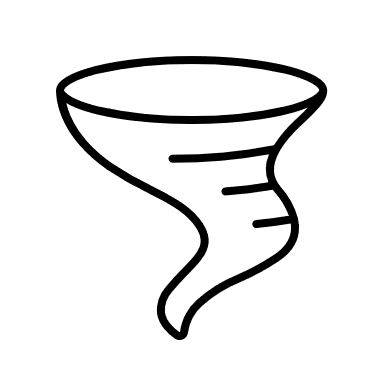 Certains participants se sentent dépassés par la formation et ne maintiennent pas leur intérêt après l'événement.
[Speaker Notes: 5 minutes : gardez à l'esprit qu'ils peuvent également utiliser ces outils pour aider le groupe à travailler en équipe (veillez à garder à l'esprit le point d'attention afin de vous assurer que tout le monde se sente inclus et en sécurité).


→ Pensent-ils à d'autres points d'attention ?]
Les règles d'or du travail en groupe
Tous les membres du groupe doivent s'écouter les uns les autres, afin que chacun se sente suffisamment en confiance pour exprimer son opinion.
Les membres des groupes doivent réagir avec gentillesse et ouverture aux idées et suggestions des autres.
En tant que mentor, veillez à inclure tout le monde et à valoriser les idées de chacun.
En fin de compte, notre objectif est qu'ils se sentent suffisamment confiants pour changer le monde !
Paraphrase et question
Comment les guider dans l'identification des prochaines étapes de leur projet ? - Comment les préparer à la présentation devant le jury ?
[Speaker Notes: 25 minutes (2h05 passées, 10 minutes restantes)]
Paraphraser pour mieux comprendre les idées
En tant que mentor et pour faciliter la coopération au sein du groupe, la paraphrase, soit en répétant, soit en résumant, peut être un outil utile car elle vous permettra de :
Assurez-vous d'avoir bien compris l'idée du mentoré et permettez au reste du groupe de mieux la comprendre également ;
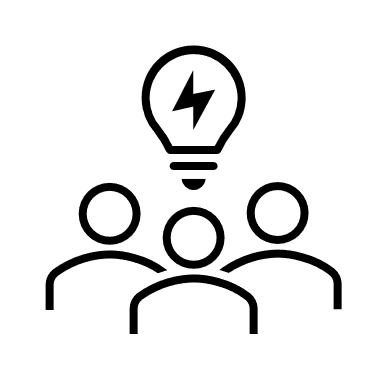 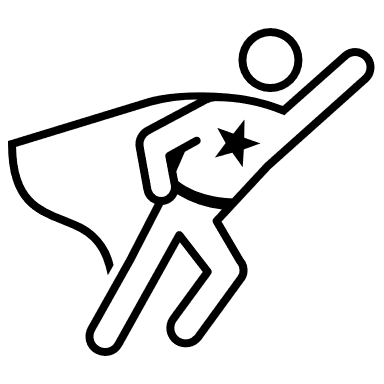 Mettez en valeur l'idée de la personne guidée et donnez-lui confiance au sein du groupe ;
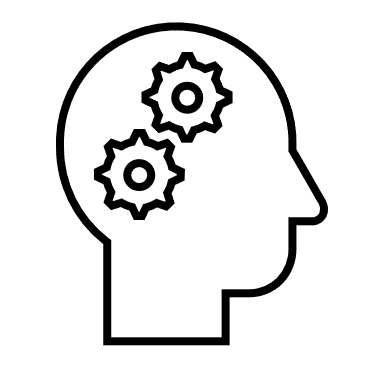 Encouragez la personne guidée à approfondir sa réflexion en clarifiant ses idées.
[Speaker Notes: 5 minutes : aidez-les en les paraphrasant

Ressources :
Compétences utiles en matière de communication - Comment paraphraser et résumer - Coaching and Action Learning (managementhelp.org)
2.6 3 Types de paraphrases.pdf (idahotc.com)]
Questionner pour renforcer l'idée
POURQUOI
COMMENT
Ce qui signifie ? 
Quels outils ?
Objectifs ?
5W2H
COMBIEN
OMS (ORGANISATION MONDIALE DE LA SANTÉ)
Coût ? 
Temps ?
Personnes ?
Par qui ?
Quels bénéficiaires ?
Quelles parties prenantes ?
QUAND
QUOI
OÙ
Qu'est-ce que c'est concrètement ?
Quels sont les résultats attendus ?
Dans un espace physique ?
En ligne ? 
Quelle région ?
A partir de quand ?
Délais ? 
Pendant combien de temps ?
[Speaker Notes: 5 minutes : L'outil 5W2H peut être utilisé par les mentors pour approfondir l'idée du mentoré, identifier les prochaines étapes et une vision à partager avec le jury.
Cet exercice peut également encourager les mentorés à continuer à travailler ensemble sur le projet après les événements, car ils auront déjà identifié les prochaines étapes.]
Pratiquer le "questionnement puissant"
Par groupes de deux, l'un d'entre vous commence par poser une question ouverte à laquelle il/elle essaie de répondre. 

Votre partenaire paraphrasera la question en la transformant en une autre question ouverte.
Vous ferez de même et ainsi de suite jusqu'à la question "puissant".
[Speaker Notes: 15 minutes : Un autre outil est le " questionnement puissant " : au-delà de la question à laquelle vous essayez de répondre peut se cacher une autre question, la vraie question à laquelle vous voulez répondre. 
Essayez de vous exercer par groupes de 2 : l'un d'entre vous commence par poser une question ouverte à laquelle il/elle essaie de répondre (elle peut être liée au travail ou à la famille, personnelle, à l'équilibre de la vie, à la famille, etc.

Votre partenaire paraphrase alors la question en une autre question ouverte et vous faites de même. La paraphrase de la question devrait conduire à une question puissante : quelle est la véritable question à laquelle vous voulez répondre ?]
Conclusions et ressources
Partagez vos réflexions, vos dernières questions !
Plongez dans les ressources avant les événements de We4Change changemakers ! 
Cette présentation
La bibliographie suivante
1.
2.
Vous avez des questions supplémentaires ? 
N'hésitez pas à nous contacter à l'adresse électronique suivante :
[Speaker Notes: 10 minutes
5 minutes pour qu'ils partagent leurs réflexions sur la session d'aujourd'hui et les événements à venir
5 minutes pour partager les prochaines étapes et l'accès aux ressources : 
Cette présentation
La bibliographie de la session d'aujourd'hui pour approfondir les concepts
Les contacts des uns et des autres
Le contenu de l'événement
Outils pour une bonne présentation]
MERCI !
et à bientôt !
À propos de We4Change : 
Le DLI et ses partenaires lancent le projet WE4Change - Digital Leadership Institute (dlii.org)
Lien vers la boîte de dépôt contenant le contenu des événements W4C Changemakers

Edgar Schein :
Edgar H. Schein | MIT Sloan
Êtes-vous l'expert, le médecin ou le responsable du processus ? | La connaissance, c'est le pouvoir (leadersbeacon.com)
Comment vous pouvez aider - Consultation du processus - deparkes
Exploration du rôle d'aide du consultant - Results Map® (en anglais)
Aider : Comment offrir, donner et recevoir de l'aide : Edgar H. Schein : 8601400277584 : Amazon.com : Livres

Otto Scharmers :
Dr. C. Otto Scharmer | Otto Scharmer
Les 4 niveaux d'écoute d'Otto Scharmer : Mieux écouter - The World of Work Project
Quatre niveaux d'écoute (businessballs.com)

Paraphrase : 
Compétences utiles en matière de communication - Comment paraphraser et résumer - Coaching and Action Learning (managementhelp.org)
2.6 3 Types de paraphrases.pdf (idahotc.com)

Comment préparer un bon argumentaire ?
Le Pitch Canvas | Upmetrics
Storytelling pour les femmes qui changent la donne | Udemy
L'art de la narration efficace dans les Pitch Decks | Meilleurs exemples de Pitch Deck | Modèles de Pitch Deck | SlideUpLift
Bibliographie